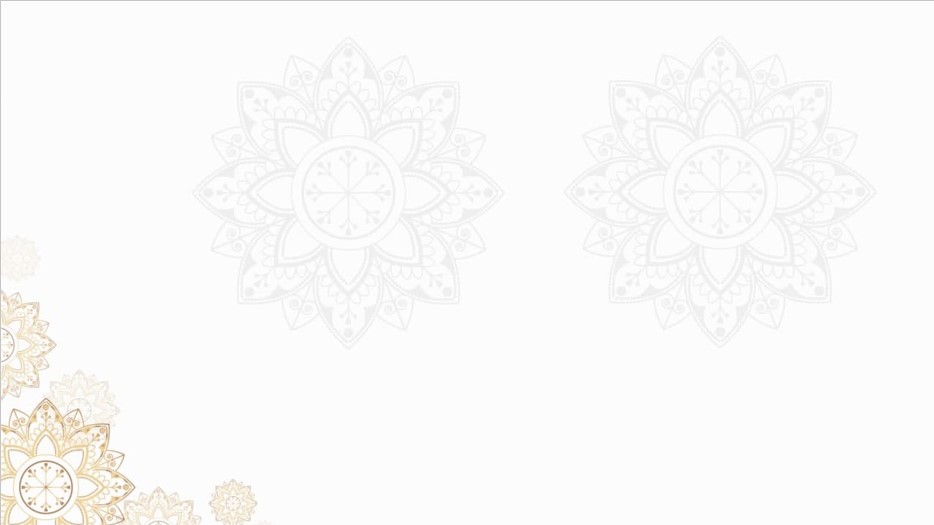 الوحدة الثانية
السحر
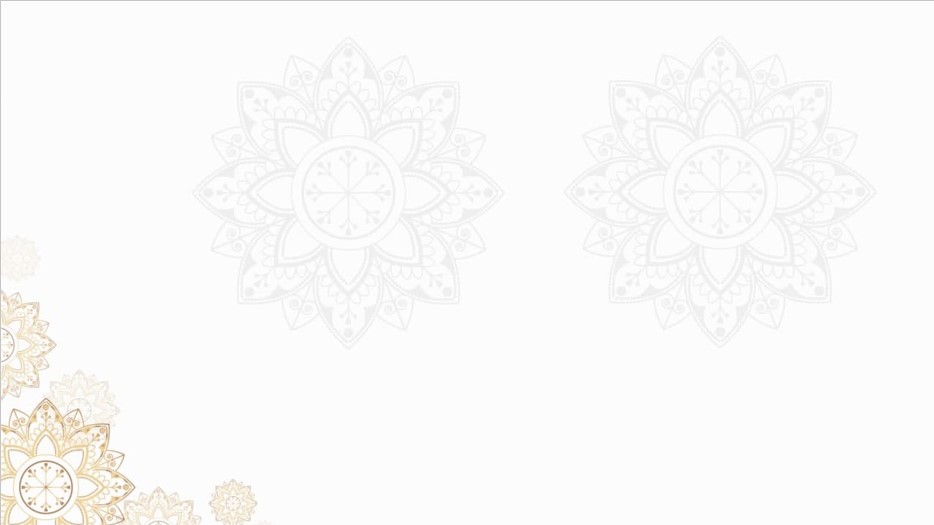 تمهيد
خبرنا الله عز وجل بعداوة الشيطان لنا، و أمرنا أن نتخذه عدواً؛ حتى لا نقع في حبائله، ومنها: أنه يحرص على إيقاع الناس في الشرك والكفر بالله تعالى، فيسلك في ذلك سبلاً شتى، ومن ذلك إغواء بعض الناس بالذهاب إلى السحرة حتى يقع في الكفر بالله.
فما المراد بالسحر؟
وما حكمه؟ وما حكم الذهاب إلى السحرة؟
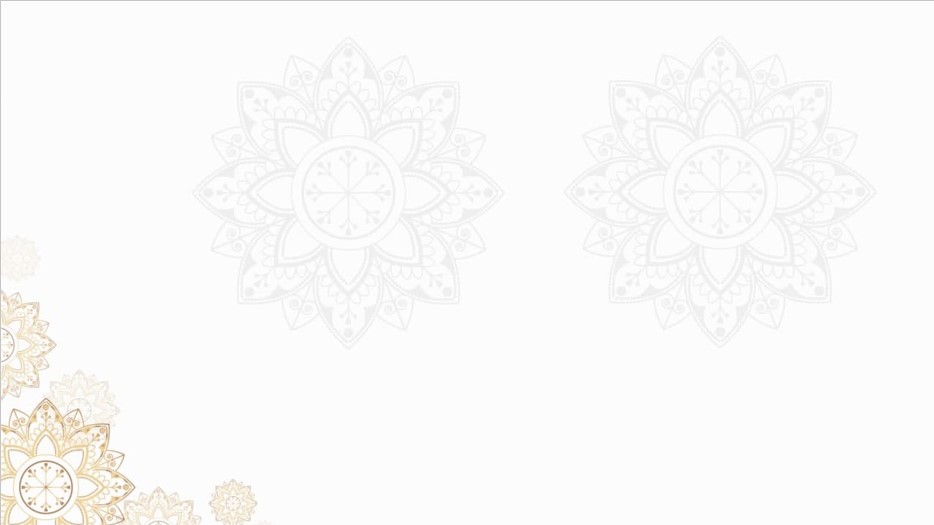 تعريف السحر
السحر لغة: كل شيء خفي سببه، وتُخيل على غير حقيقته.
واصطلاحاً: عزائم ورُقَى، وكلام يُتكلم به، وعُقَدٌ تؤثر في الأبدان والقلوب، فيُمرض أو يقتل أو يفرق بين المرء وزوجه.
حكم السحر
كفر و شرك أكبر مخرج عن ملة الإسلام.
سبب كون السحر كفراً
لأن فيه استعانة بالشياطين وتقرباً إليها بالذبح والدعاء والاستغاثة، وفيه ادعاء لعلم الغيب، وإذا كان كذلك فلا شكَّ أنه كفر و شرك، يناقض التوحيد.
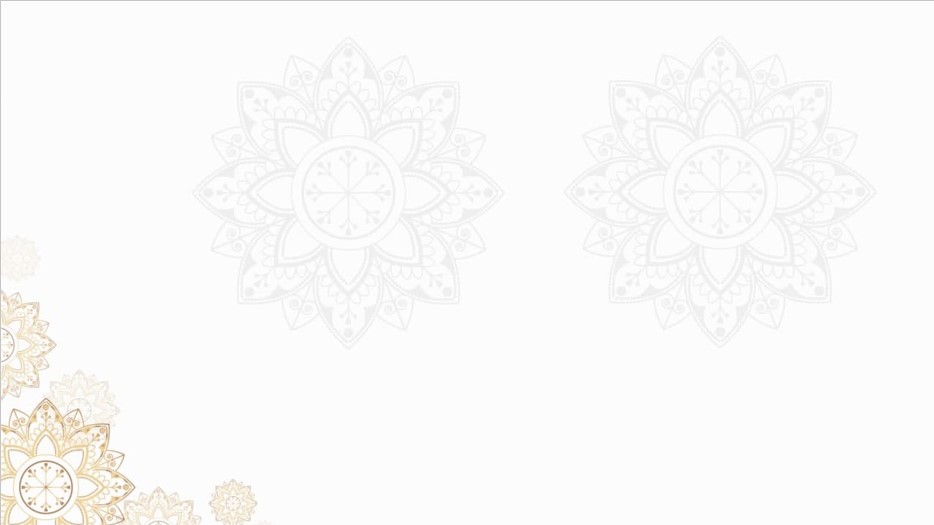 الأدلة على ذلك
قال الله تعالى {وَاتَّبَعُوا مَا تَتْلُو الشَّيَاطِينُ عَلَى مُلْكِ سُلَيْمَانَ وَمَا كَفَرَ سُلَيْمَانُ وَلَكِنَّ الشَّيَاطِينَ كَفَرُوا يُعَلِّمُونَ النَّاسَ السِّحْرَ وَمَا أُنْزِلَ عَلَى الْمَلَكَيْنِ بِبَابِلَ هَارُوتَ وَمَارُوتَ وَمَا يُعَلِّمَانِ مِنْ أَحَدٍ حَتَّى يَقُولَا إِنَّمَا نَحْنُ فِتْنَةٌ فَلَا تَكْفُرْ فَيَتَعَلَّمُونَ مِنْهُمَا مَا يُفَرِّقُونَ بِهِ بَيْنَ الْمَرْءِ وَزَوْجِهِ وَمَا هُمْ بِضَارِّينَ بِهِ مِنْ أَحَدٍ إِلَّا بِإِذْنِ اللَّهِ وَيَتَعَلَّمُونَ مَا يَضُرُّهُمْ وَلَا يَنْفَعُهُمْ وَلَقَدْ عَلِمُوا لَمَنِ اشْتَرَاهُ مَا لَهُ فِي الْآخِرَةِ مِنْ خَلَاقٍ وَلَبِئْسَ مَا شَرَوْا بِهِ أَنْفُسَهُمْ لَوْ كَانُوا يَعْلَمُونَ}
وقد عدّه النبي ﷺ من الموبقات المهلكات كما في حديث أبي هُرَيْرَةَ( رضي الله عنه) أن رسول الله قال: (اجتَنبوا السَّبعَ الموبقاتِ) قالوا: يا رُسولَ اللَّهِ وما هُنَّ؟ قال: (الشِّركُ باللهِ ، والسِّحرُ ، وقتلُ النَّفسِ الَّتي حرَّم اللهُ إلَّا بالحقِّ ، وأكلُ الرِّبا ، وأكلُ مالِ اليتيمِ ، والتَّولِّي يومَ الزَّحفِ ، وقذفُ المحصَناتِ المؤمناتِ الغافلاتِ) ولذا فّسر عمر( رضي الله عنه)الجبت المذكور في قوله تعالى: (يُؤْمِنُونَ بِالْجِبْتِ وَالطَّاغُوتِ) بأنه السحر قال عمر (الجبت) : السحر، (والطاغوت) : الشيطان ).
تجدنا  في جوجل
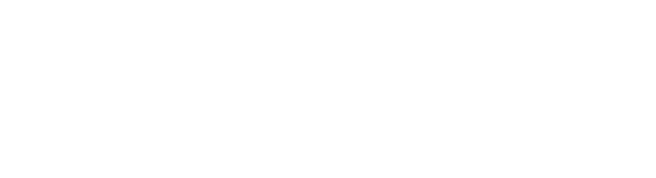 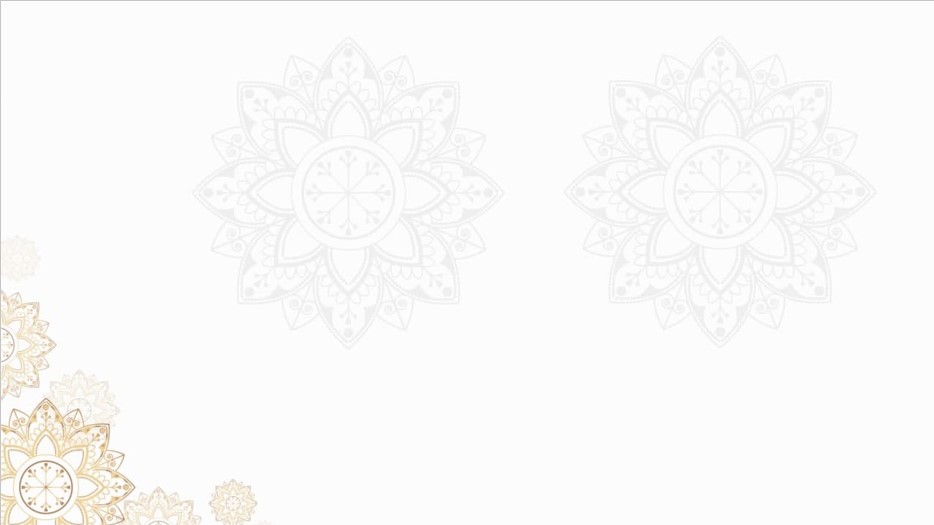 صفات السحرة
السحرة لهم صفات عديدة، قد تجتمع كلها في الساحر، وقد يختلف بعضها، ومن تلك الصفات التي
قد تكون في الساحر:
1- لا يتطهر الطهارة الشرعية، فلا يتوضأ، ولا يتنظف، ولا يصلي الصلوات المكتوبة.
2- يدعو غير الله، ويستغيث بالمخلوقات، ويعظمها من دون الله.
3- يدعي الإخبار عن بعض المغيبات، كاسم المريض، واسم أمه، ومشكلته التي يعاني منها.
كتابة الطلاسم والجداول والرسومات والنجوم والأرقام والحروف، وتُسمى: حجابًا، أو تميمة،
أو حرزاً.
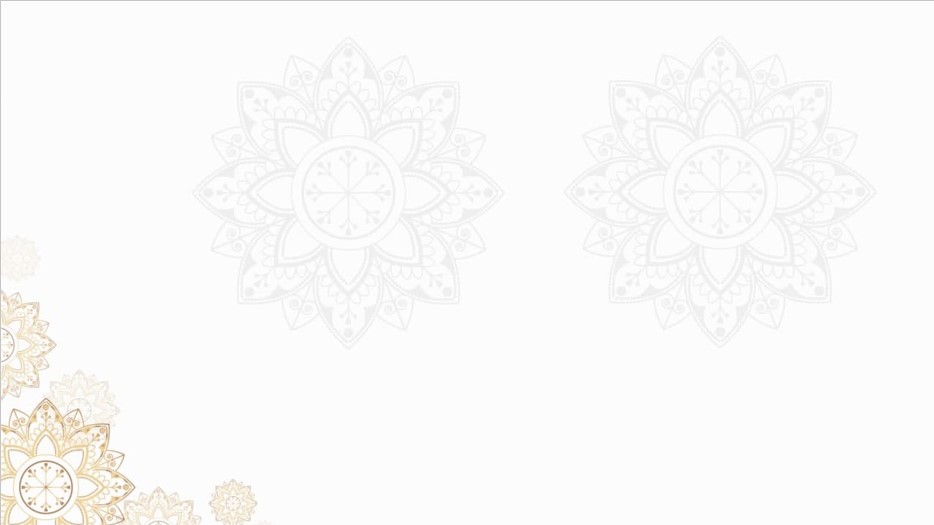 واجبنا اتجاه السحرة
1- الحذر منهم، فلا يتصل بهم، ولا يدل عليهم أحدًا.
2- تحذير من لا يعلم عن حالهم بأضرار السحر والسحرة.
-3 من لديه علم شرعي يناظرهم ويبين لهم بطلان عملهم وخطره على عقائدهم وعلى الناس.
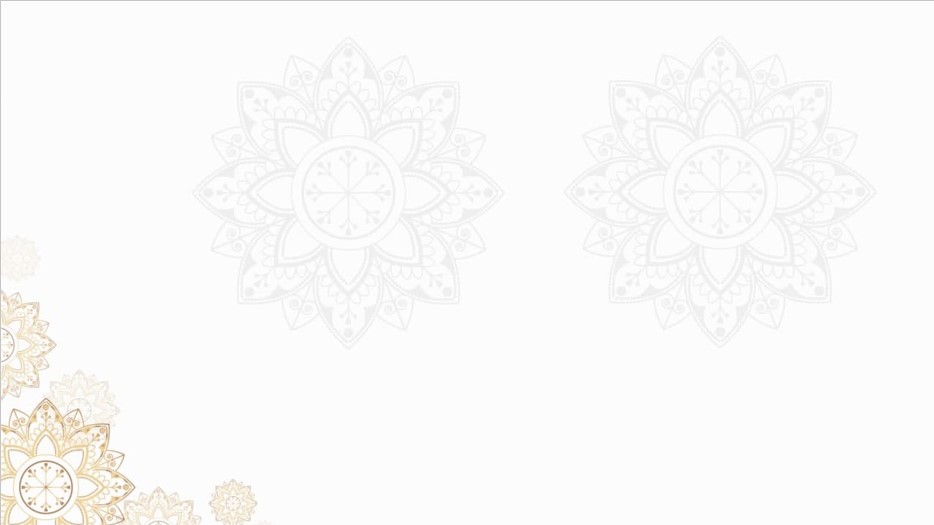 نشاط
يطرح في بعض وسائل الإعلام برامج للسحرة والمشعوذين، ما موقف المسلم من هذه البرامج؟
نظراً لكثرة المشعوذين  في الآونة الآخيرة ممن يدعون الطب – و يعالجون عن طريق السحر او الكهانة و انتشارهم في بعض البلاد, و استغلالهم للسذج من الناس ممن يغلب عليهم الجهل, رأيت من  باب النصيحة  لله و لعباده أن أبين ما في ذلك من خطر عظيم على الإسلام و المسلمين لما فيه من التعلق بغير الله تعالى و مخالفة امره و أمر رسوله.
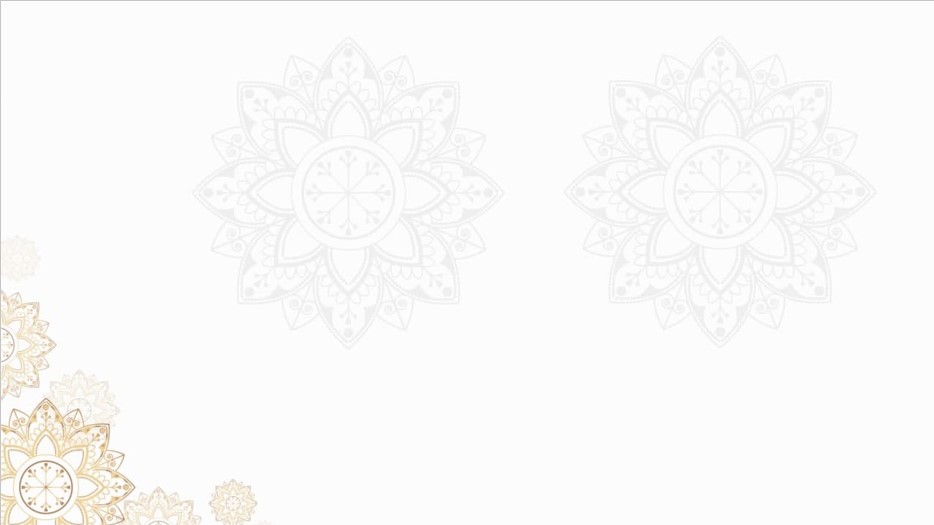 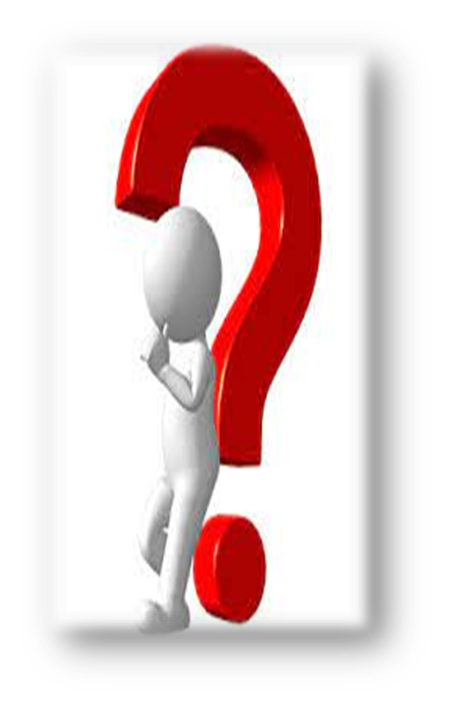 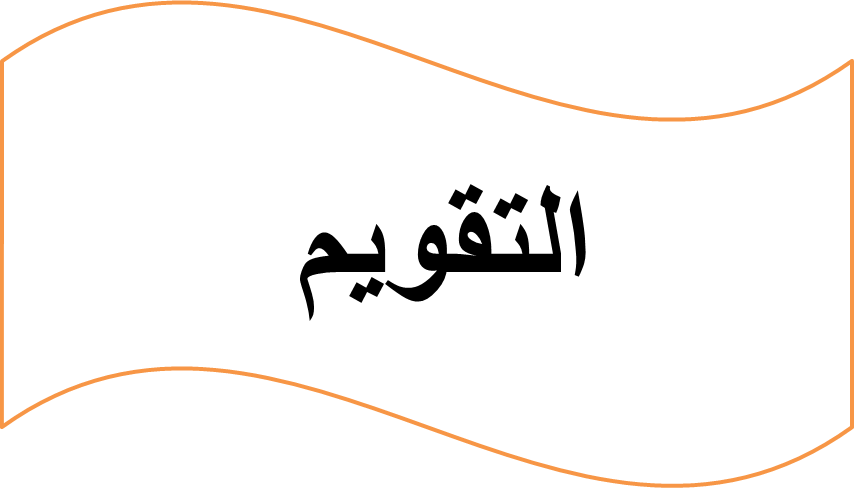 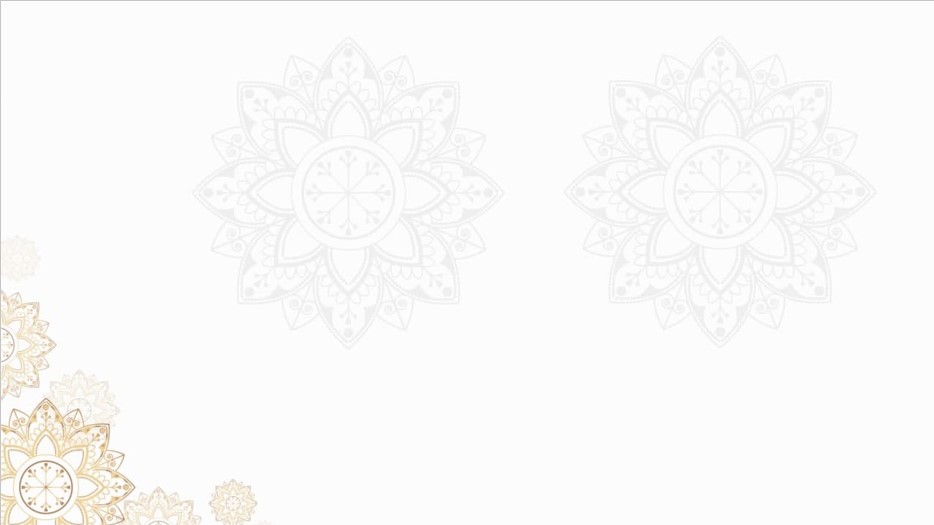 ما تعريف السحر، وما حكمه؟
التعريف : عزائم ورُقَى، وكلام يُتكلم به، وعُقَدٌ تؤثر في الأبدان والقلوب.
الحكم: كفر و شرك أكبر مخرج عن ملة الإسلام.
ما الصفات التي تعرف بها الساحر؟
1- لا يتطهر الطهارة الشرعية، فلا يتوضأ، ولا يتنظف، ولا يصلي الصلوات المكتوبة.
2- يدعو غير الله، ويستغيث بالمخلوقات، ويعظمها من دون الله.
3- يدعي الإخبار عن بعض المغيبات، كاسم المريض، واسم أمه، ومشكلته التي يعاني منها.
كتابة الطلاسم والجداول والرسومات والنجوم والأرقام والحروف، وتُسمى: حجابًا، أو تميمة، أو حرزاً.
ما الموقف الذي يتخذه من تعرض لموضع ريبة واتهمه الناس وهو بريء؟
-الحذر منهم
-تحذير من لا يعلم عن حالهم 
-تبليغ الجهات المعنية